Foundation of Mathematics II
Dr. Entisar Abdul Latif Ali
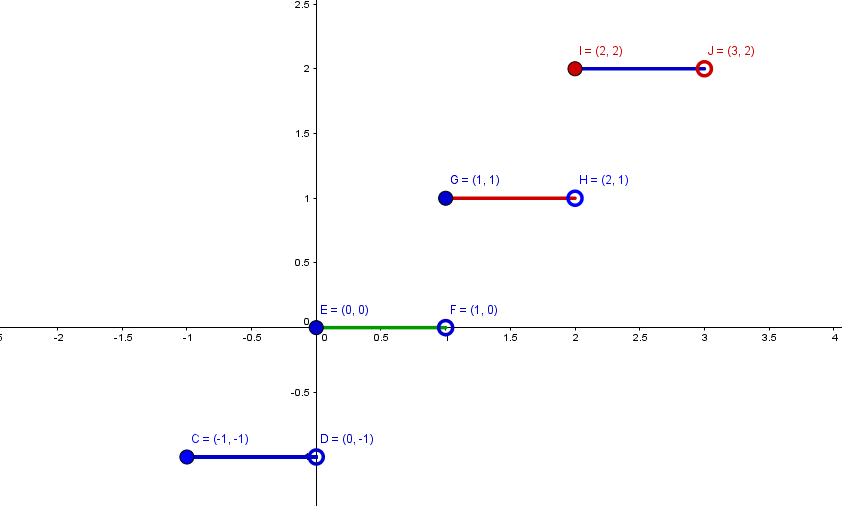 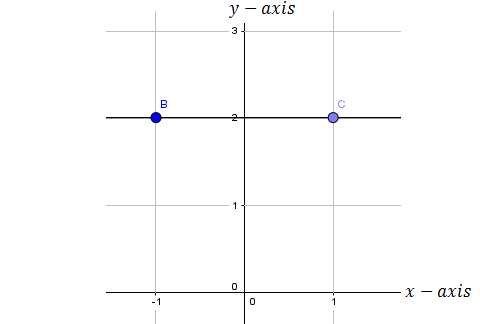 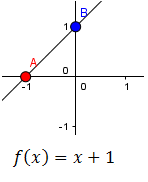 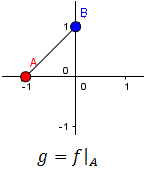 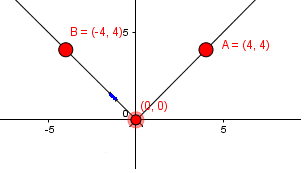 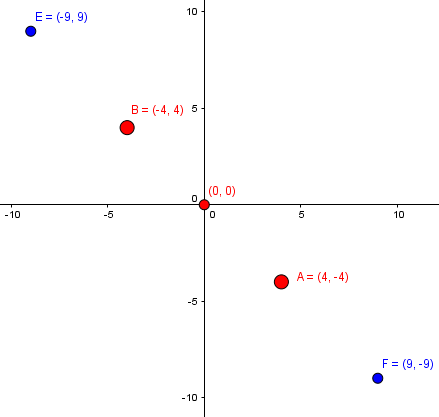